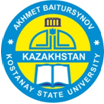 Akhmet Baitursynov Kostanay State University International Office
Стратегия международного сотрудничества
16.03.2015
Повышение качества образования/научных исследований
Стратегия международного сотрудничества
Интернационализация образования / научных исследований
16.03.2015
Реализация международных договоров
Участие в международные программах для обучающихся и ППС
16.03.2015
Инструкция по расчету баллов критерия
16.03.2015
16.03.2015
16.03.2015
С чего начинать сотрудничество?- изучить вебсайт вуза-партнера;- написать заведующему кафедрой, руководителю программы/исследовательской группы; - предлагать конкретные шаги\действия для сотрудничества.
16.03.2015
В университете – более 75 договоров                     работать над их реализацией, новый договор заключать, если:а) есть идеи для совместной работы, описанные в плане сотрудничестваб) потенциальный вуз имеет высокий мировой рейтинг
16.03.2015
План мероприятий по реализации международного договора
с_____________________________________________
(полное название вуза-партнера)
«___»____________201_
16.03.2015
Документы для организации академической мобильности обучающихся (собственные ср-ва обучающихся):
Заявление обучающегося;
Транскрипт обучающегося;
Соглашение на обучение, подписанное 2 университетами;
Приглашение вуза-партнера;
Транскрипт с результатами обучения в вузе партнере
16.03.2015
Документы для организации академической мобильности ППС вуза партнера:
Резюме преподавателя с указанием электронной почты, списка публикаций;
Копия диплома преподавателя;
Приказ;
Расписание учебных занятий
16.03.2015
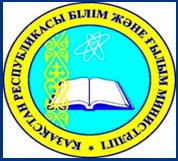 Академическая мобильность МОН РК
Основные требования: 
Транскрипт c GPA не менее 3,4
Знание английского языка
Прохождение конкурсного отбора
16.03.2015
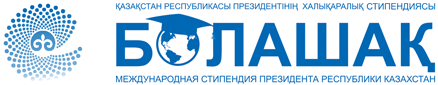 БОЛАШАК 
http://bolashak.gov.kz
16.03.2015
КАТЕГОРИЯ «НАУЧНЫЕ ИЛИ ПЕДАГОГИЧЕСКИЕ РАБОТНИКИ НА ПОЛУЧЕНИЕ СТЕПЕНИ МАГИСТРА»
ТРЕБОВАНИЯ К ДАННОЙ КАТЕГОРИИ:
На момент подачи документов являться научным или педагогическим работником;
Общий стаж научной или педагогической работы не менее 1 года;
Средний балл по приложению диплома бакалавра или специалиста 4,00 из 5,00 (2,67 из 4,00/4,33 GPA)
ШАГ 1. СБОР ДОКУМЕНТОВ:
 анкета;
заявление-обоснование;
заявка работодателя на подготовку специалиста с условием сохранения места работы;
оригиналы и копии удостоверения личности и паспорта (оригиналы после сверки возвращаются претенденту);
нотариально заверенная копия диплома (бакалавра или специалиста с приложением);
медицинская справка 0-82/у;
нотариально заверенные копии документов, подтверждающих трудовую деятельность;
копия действительного официального сертификата о сдаче экзамена по иностранному языку, в случае его наличия;
копия действительного официального сертификата о сдаче экзамена по государственному языку, в случае его наличия.
16.03.2015
Apollo e.V. 
http://www.apollo-online.de/
16.03.2015
Основные данные
4-месячное практическое обучение на аграрных предприятиях Германии
индивидуальный план обучения
профессиональное кураторство на предприятии
активное участие в текущих проектах предприятия
доступ к современным know-how
ответственные задания
сопровождающие образовательные семинары и тренинги
возможность завязать прочные контакты с потенциальными работодателями
16.03.2015
Требования
оконченное высшее образование с сельскохозяйственным уклоном (специальности: агрономия, инженерия, аграрный менеджмент/экономика и др.)
начальный опыт работы в АПК за рубежом (практика, работа в Западной Европе) и на родине
владение немецким языком (уровень В1-В2)
знания английского и других иностранных языков приветствуются
высокая мотивация и личный интерес в повышении профессиональной квалификации и получении практического опыта работы в зарубежных аграрных компаниях
инициативность, аналитические способности и динамичность
способность к работе в коллективе, открытость в общении, готовность обучаться и работать в чужой культурной среде
16.03.2015
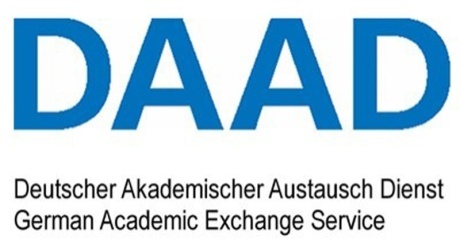 DAAD 
http://www.daad.kz
16.03.2015
Стипендиальные программы DAAD для Казахстана

      I. Программы для студентов
         Летние вузовские курсы
         Ознакомительные поездки студенческих групп
        Программа DAAD/PASCH для выпускников школ с углубленным изучением          немецкого языка (DSD- школ)
    II. Программы для последипломного обучения
      Магистратура для всех специальностей
     "European Recovery Program" (ERP) - стипендии для экономистов для обучения в магистратуре    Последипломное обучение для специалистов из развивающихся стран
    Устойчивый водный менеджмент/Sustainable Water Management    Стипендия для выпускников вузов творческих специальностей и архитекторов    Исследовательские стипендии для молодых ученых (исследования, PhD )
"Сэндвич"-стипендии (PhD)
    III. Программы для ученых     Научные стажировки для ученых и преподавателей вузов      Стипендии для бывших годовых стипендиатов DAAD
     Совместная стипендиальная программа DAAD/DLR
16.03.2015
Сроки подачи документов октябрь-ноябрь ежегодноЯзык  - английский или немецкийOnDaf – экзамен на знание немецкого языка принимается в начале октября
16.03.2015
Стипендиальная программа Copernicushttp://www.copernicus-stipendium.de/
Поддерживает студентов из Средней и Восточной Европы, а также Центральной Азии, выделяя каждый семестр около 8-10 стипендий.
Продолжительность: полугодовое обучение в одном из университетов Гамбурга или Берлина и прохождение практики на немецком предприятий или в немецкой организации длительностью 6-10 недель
Целевая аудитория: студенты, обучающиеся по следующим специальностям: право, экономика, социальные и гуманитарные науки
Условия: знание немецкого языка (В2-С1).
Прием документов: до 01.03. 2015 или 01.09.2015
16.03.2015
О практике для студентов экономических специальностей можно узнать в студенческой организации AIESEC. Информация на страницах www.aiesec.org,www.aiesec.de.Семестровые стипендии + практика для студентов, изучающих политологию, юриспруденцию и другие гуманитарные науки предлагает организация Copernicus: copernicus-stipendium.de.Специалисты с высшим образованием в области политологии и с отличным знанием немецкого языка могут участвовать в конкурсе на международную практику в Парламенте Германии: www.bundestag.de/dialog/ipp.Практика для студентов с\х специальностей: http://logoev.de/ru/
16.03.2015
Летняя школа в университете Лодз, ПольшаЮриспруденция
3 года минимум обучения
Уровень английского В2 и выше
30 аудиторных часов – Международное право, Налоговая система ЕС
Стоимость 580 евро (обучение и учебные материалы, проживание в комнате на 2, завтрак, обед, 2 экскурсии и торжественный ужин)
16.03.2015
Летняя школа в университете Корвинус, Будапештhttp://www.uni-corvinus.hu/summerschoolБизнес администрирование, экономика и социальные науки
16.03.2015
Полезные ссылки:
StudyPortals - международная платформа для выбора академических программ:  http://www.studyportals.eu/
 ScholarshipPortal – портал для поиска стипендий и грантов для обучения в Европе:  http://www.scholarshipportal.eu/
 DistanceLearningPortal – лидирующий в Европе портал о высококачественных онлайн и дистанционных программах:
     http://www.distancelearningportal.com/
16.03.2015
Полезные ссылки:
http://kazakhstan.usembassy.gov/fvsp.html
http://kazakhstan.usembassy.gov/ugrad.html
http://www.scholars4dev.com
http://www.youthop.com/
Online Education
https://www.coursera.org/
http://mooc.org/
https://www.edx.org/
16.03.2015